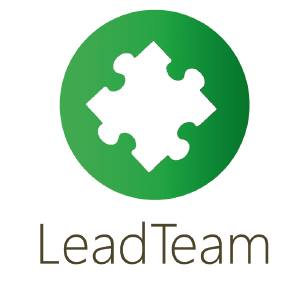 U n i v e r s i t y   T e a m w o r k    P l a t f o r m
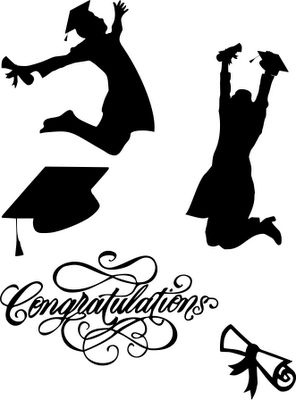 Digital dependent university students
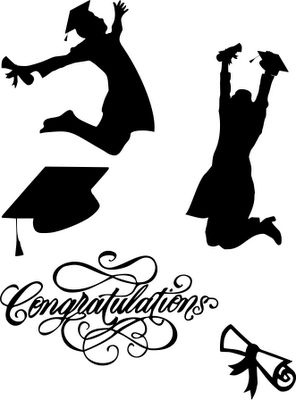 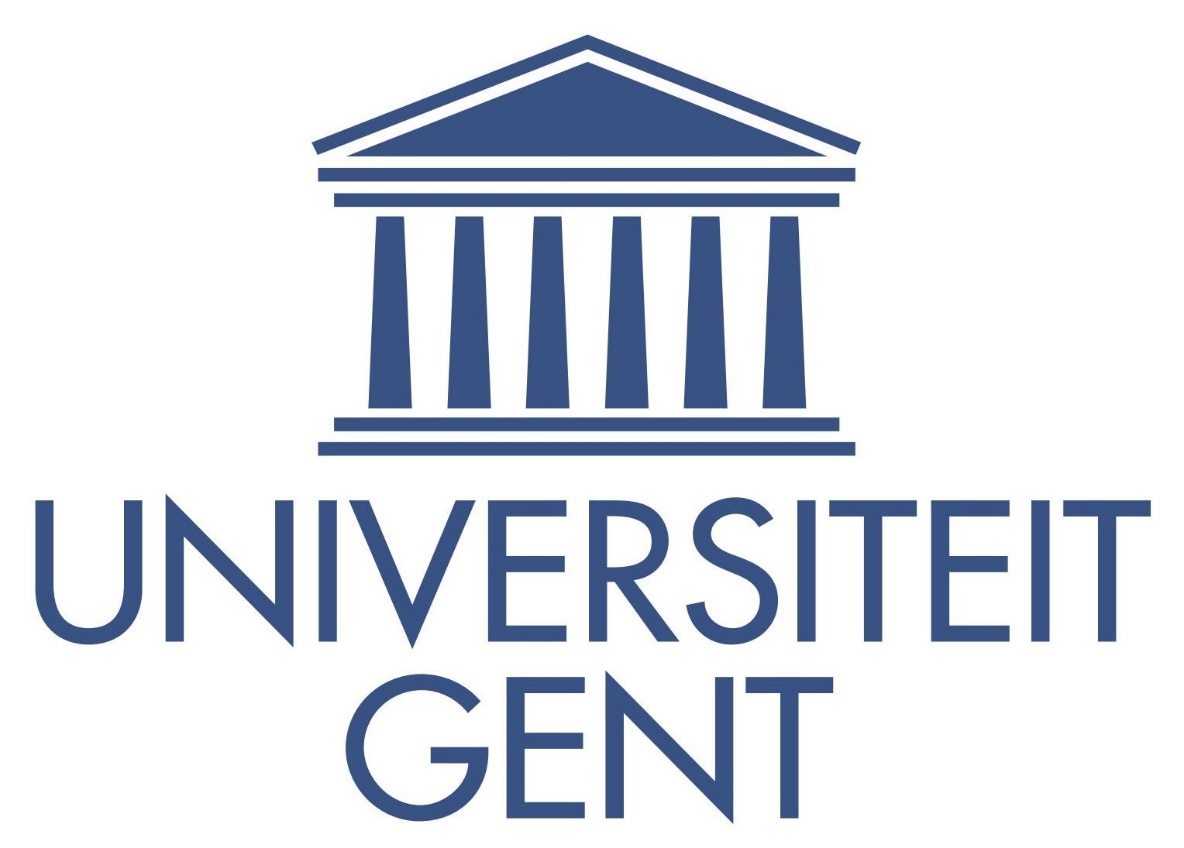 Digital dependent university students
Business & Economics Universities
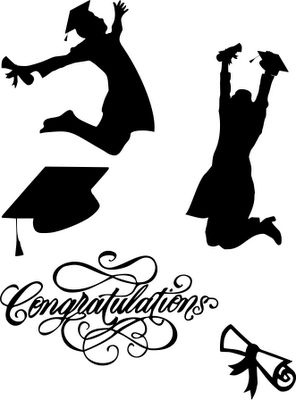 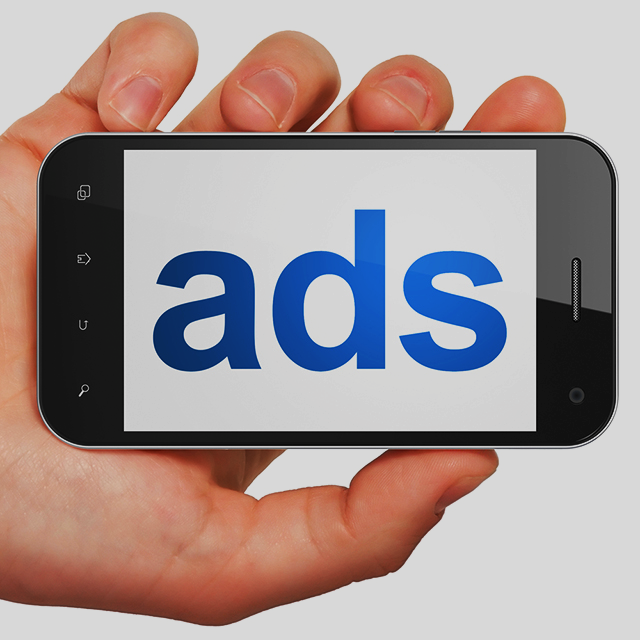 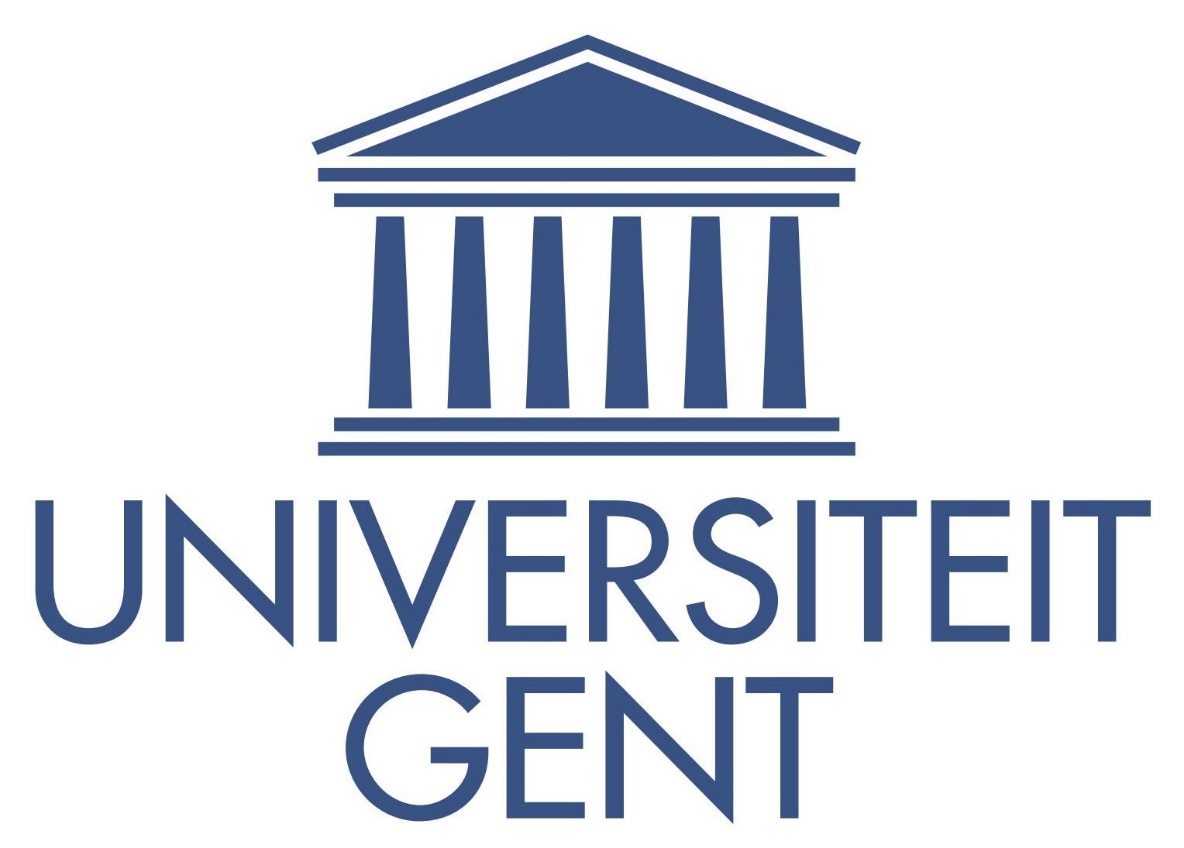 Digital dependent university students
Companies
targeting students segment
Business & Economics Universities
“More than 1 platform”
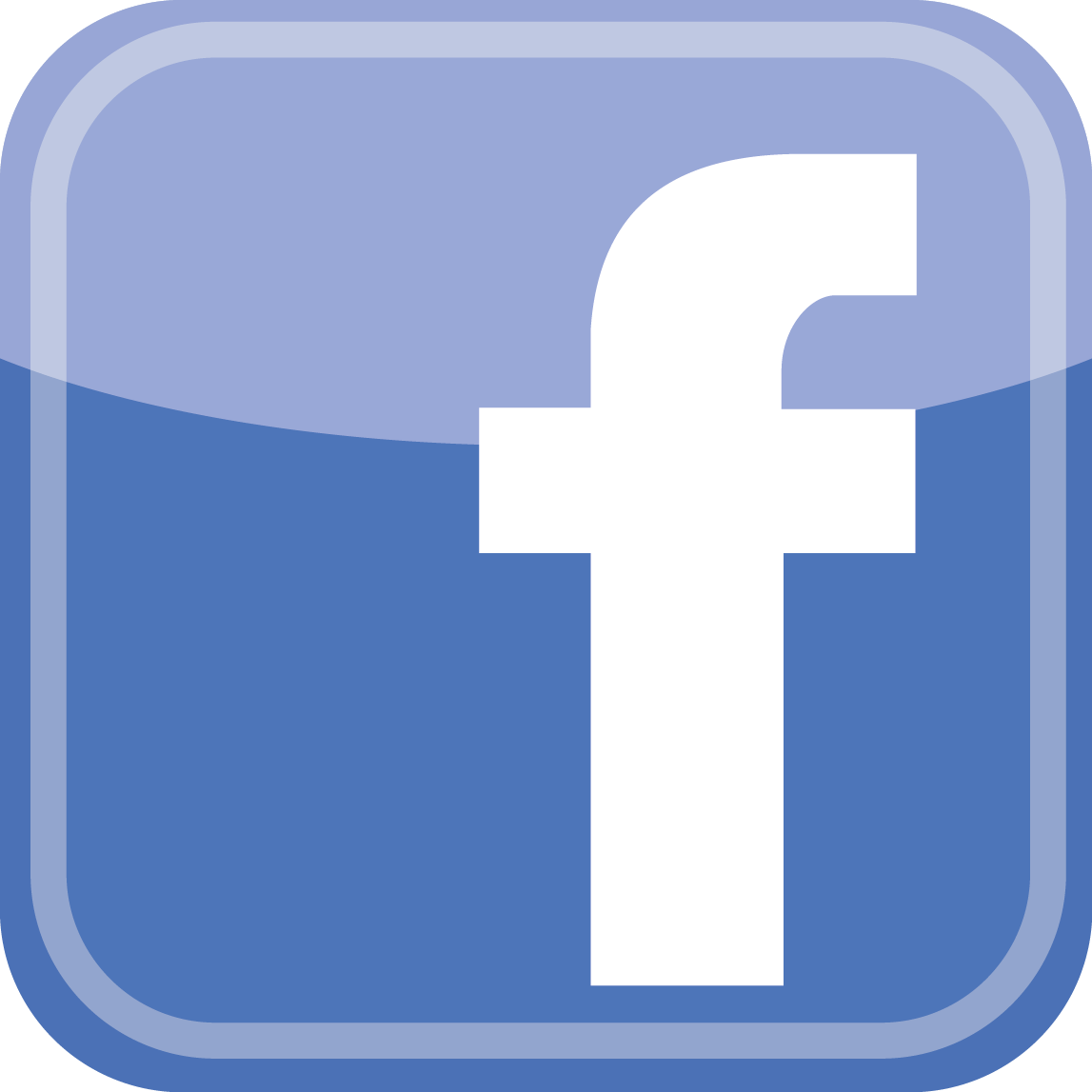 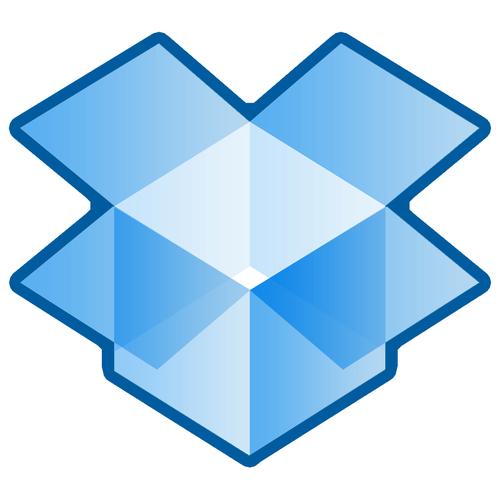 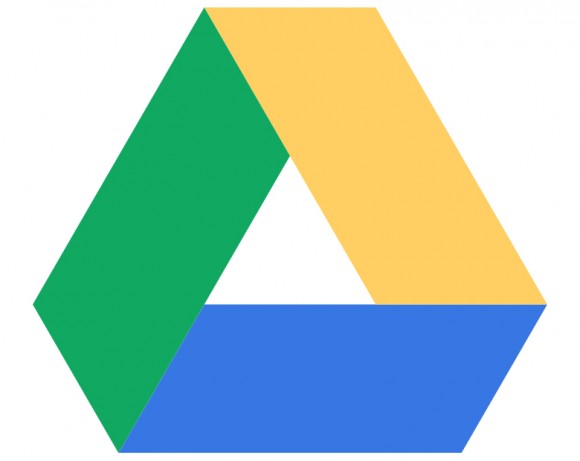 Teamworks 
Frustration rate
= 54%
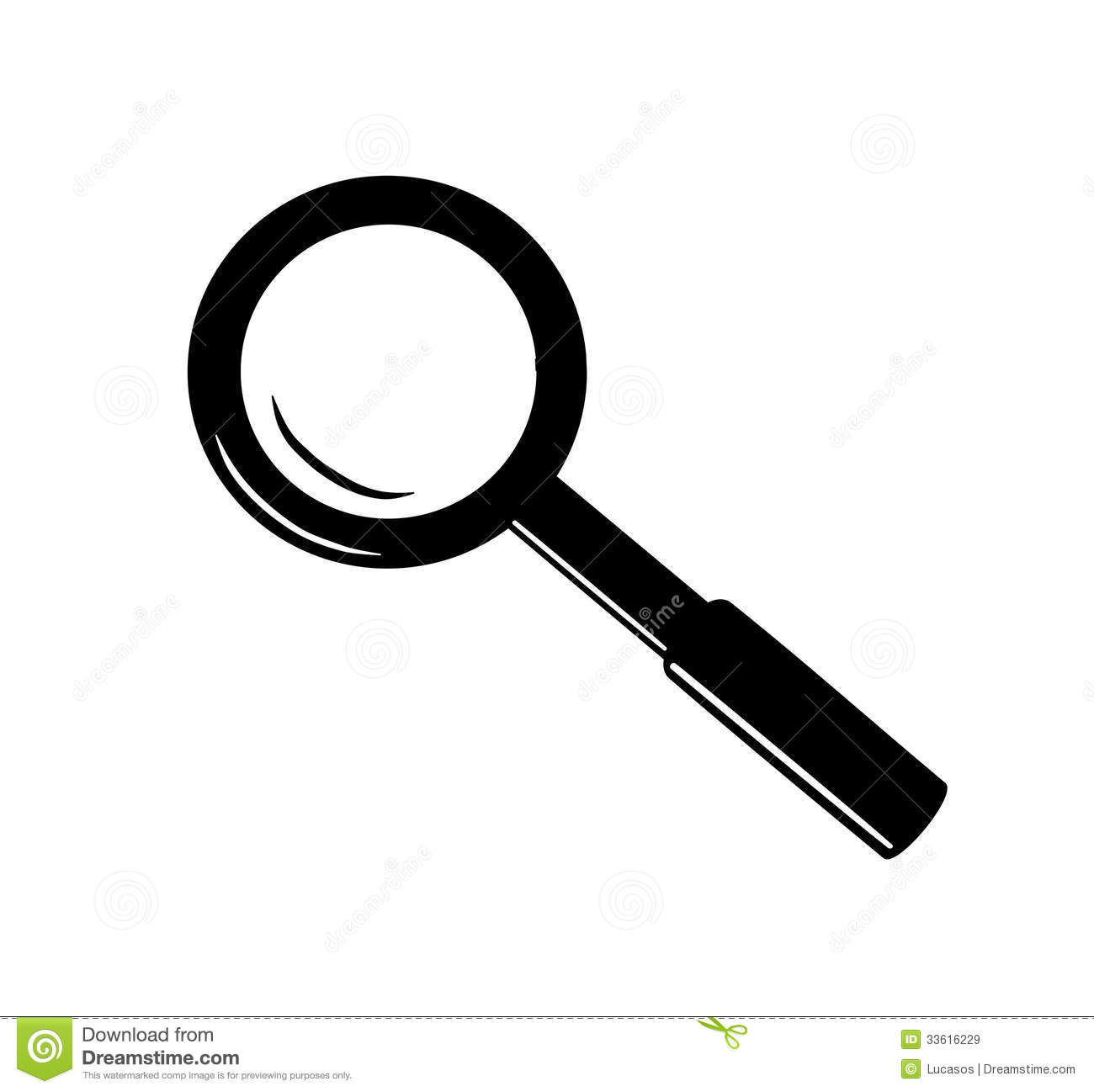 “Time-consumption to 
book meetings”
“Involvement at
 different levels”
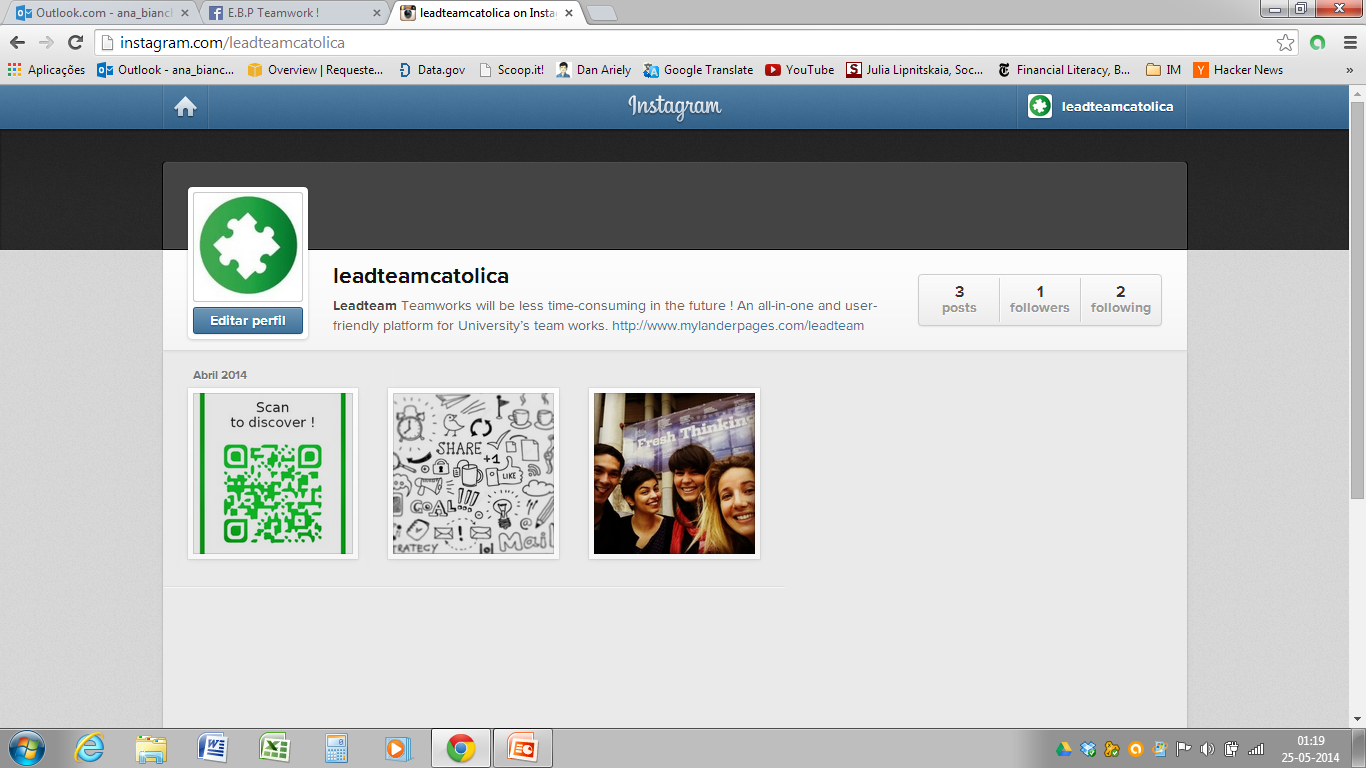 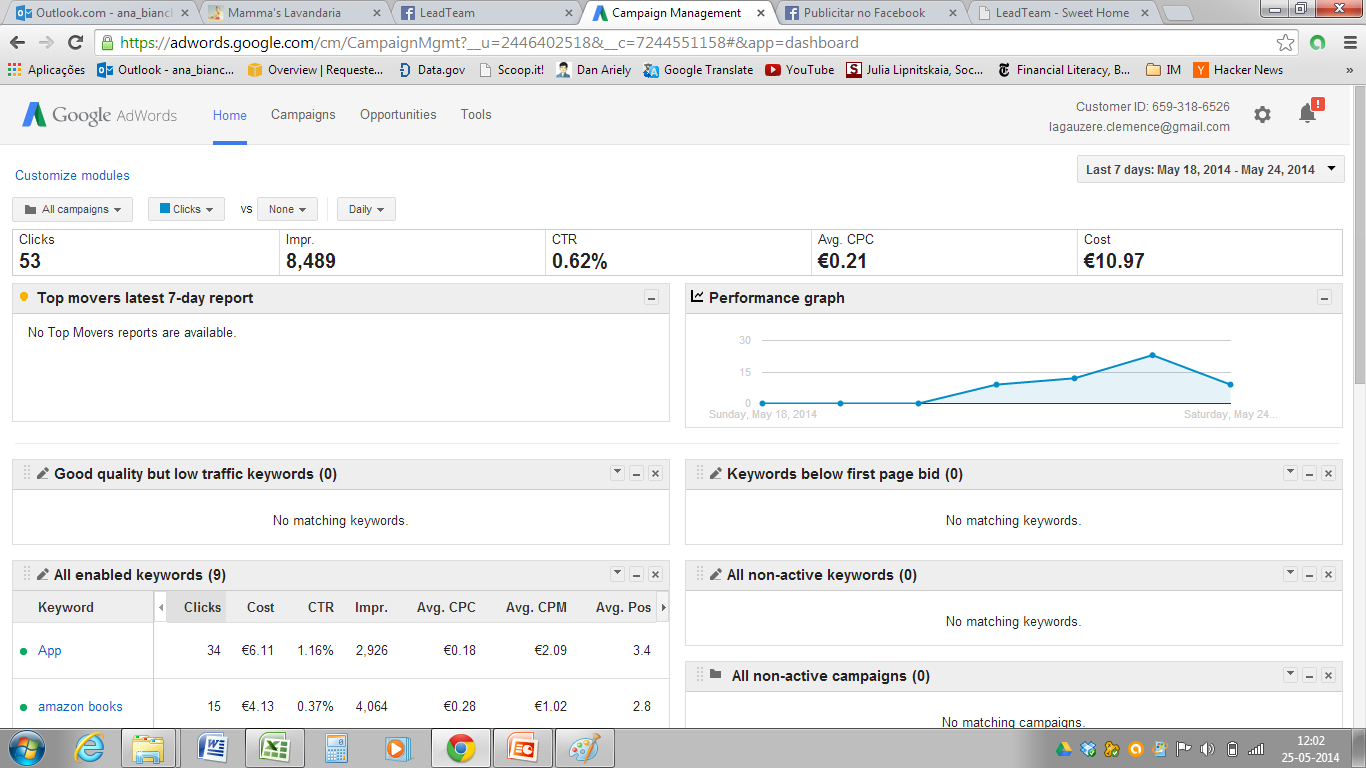 Videos
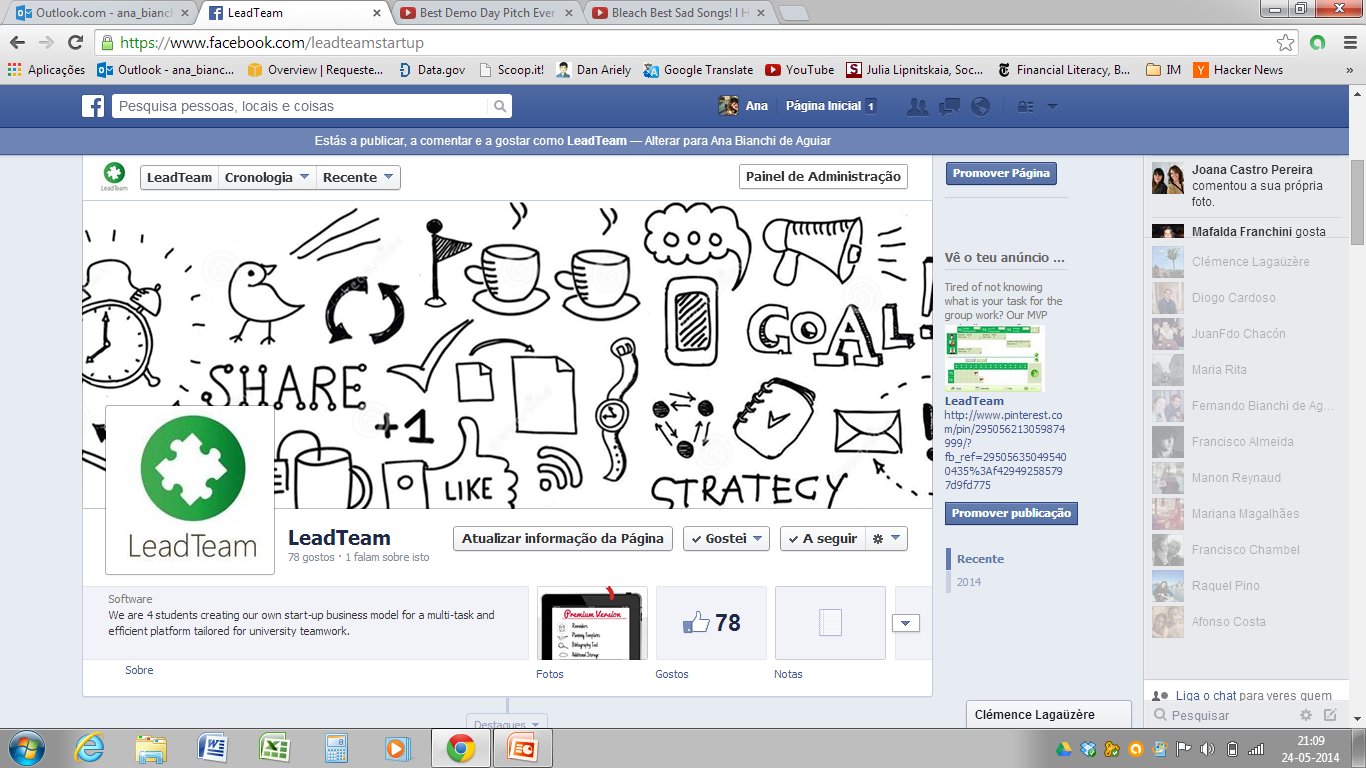 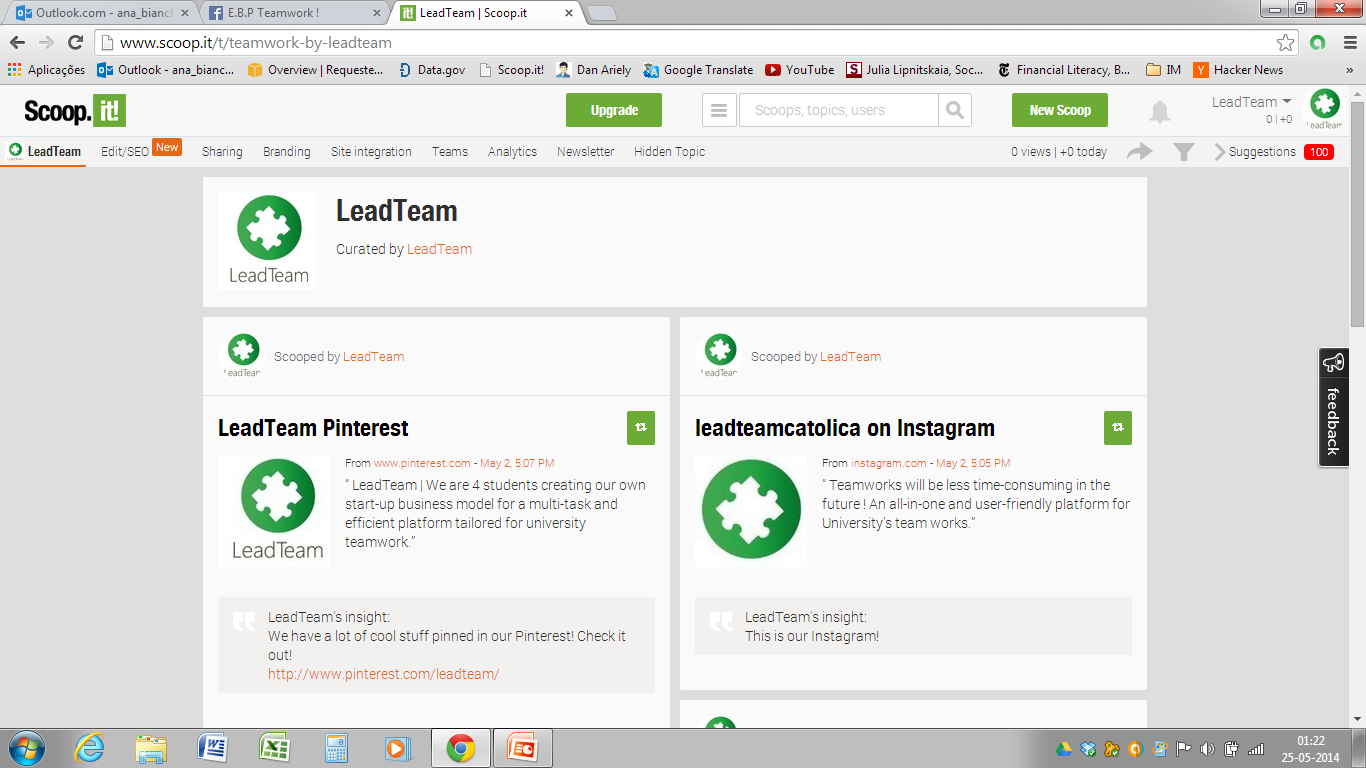 VIRAL MARKETING
€6.500
PPC
€61.593
SOCIAL MEDIA
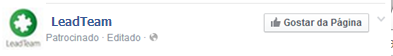 Competition
€78.953
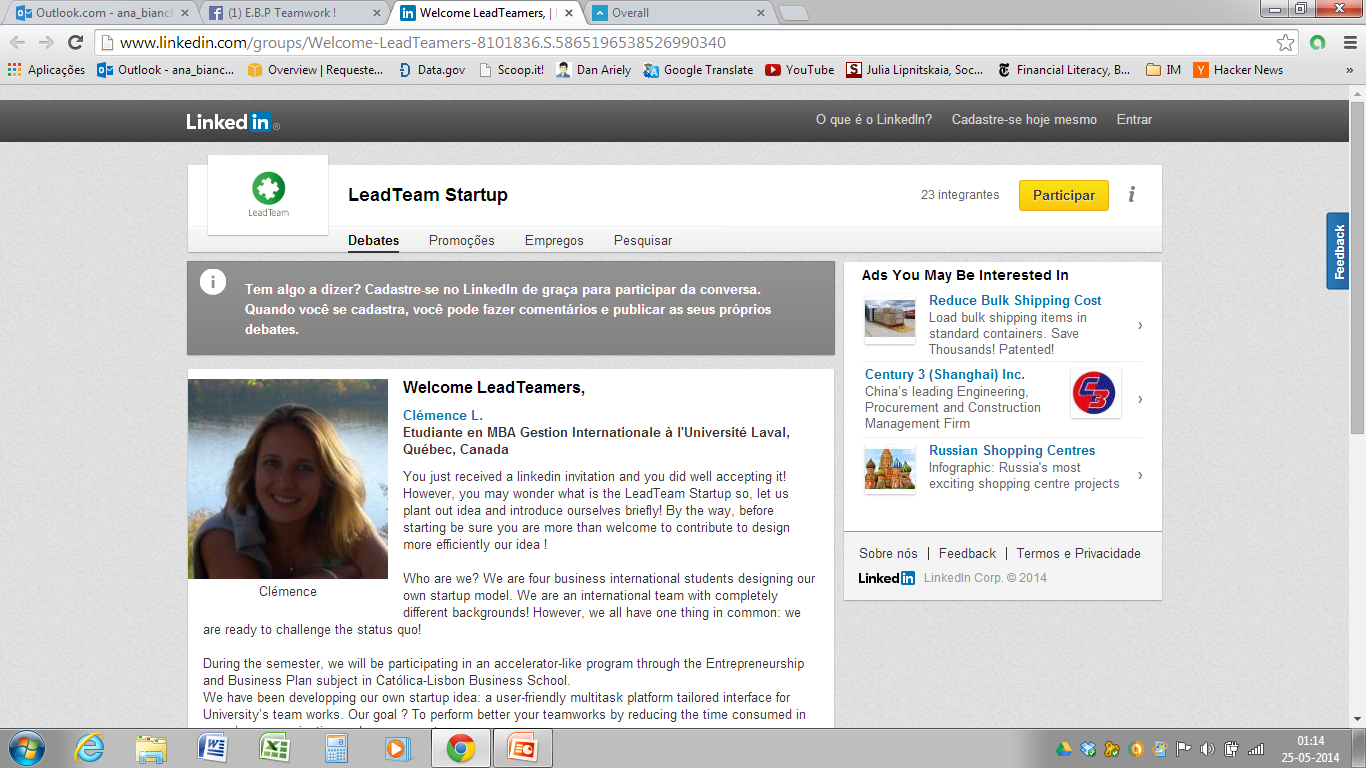 €7.716
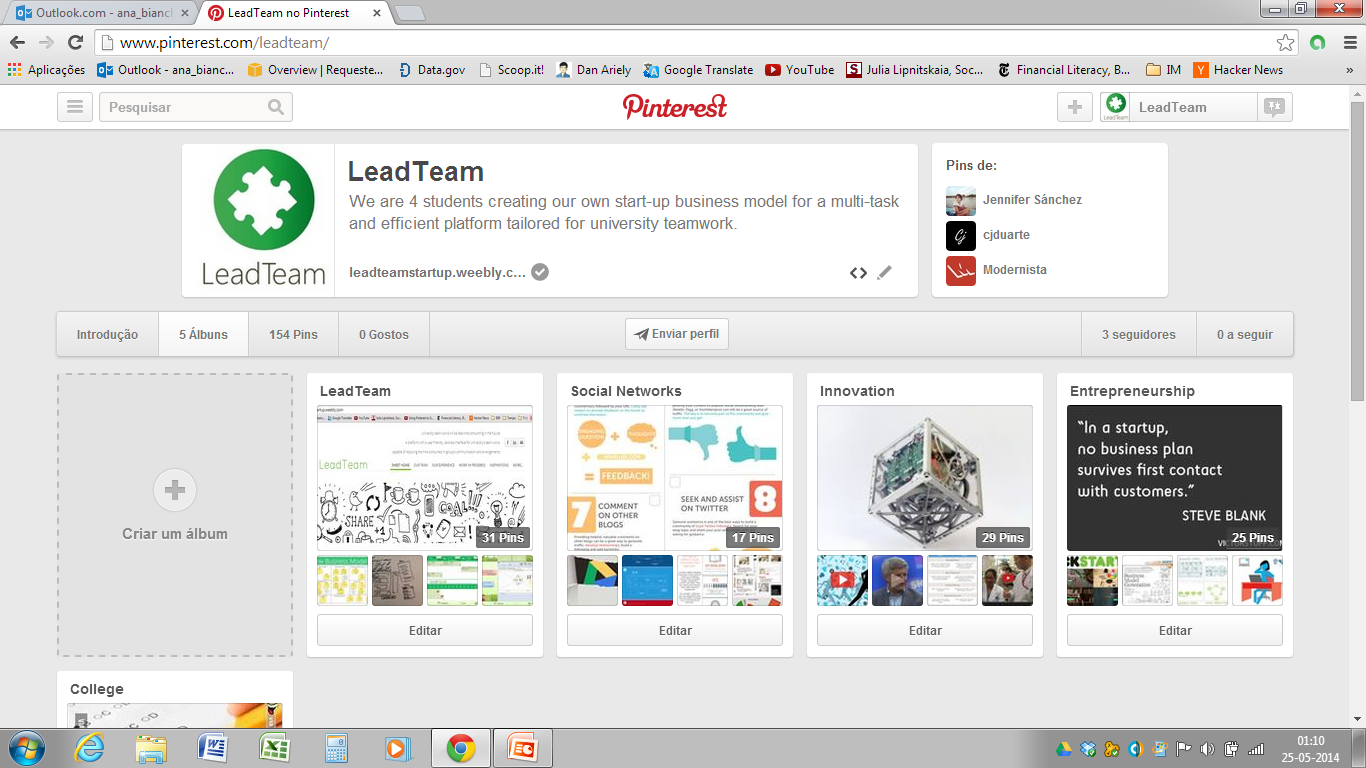 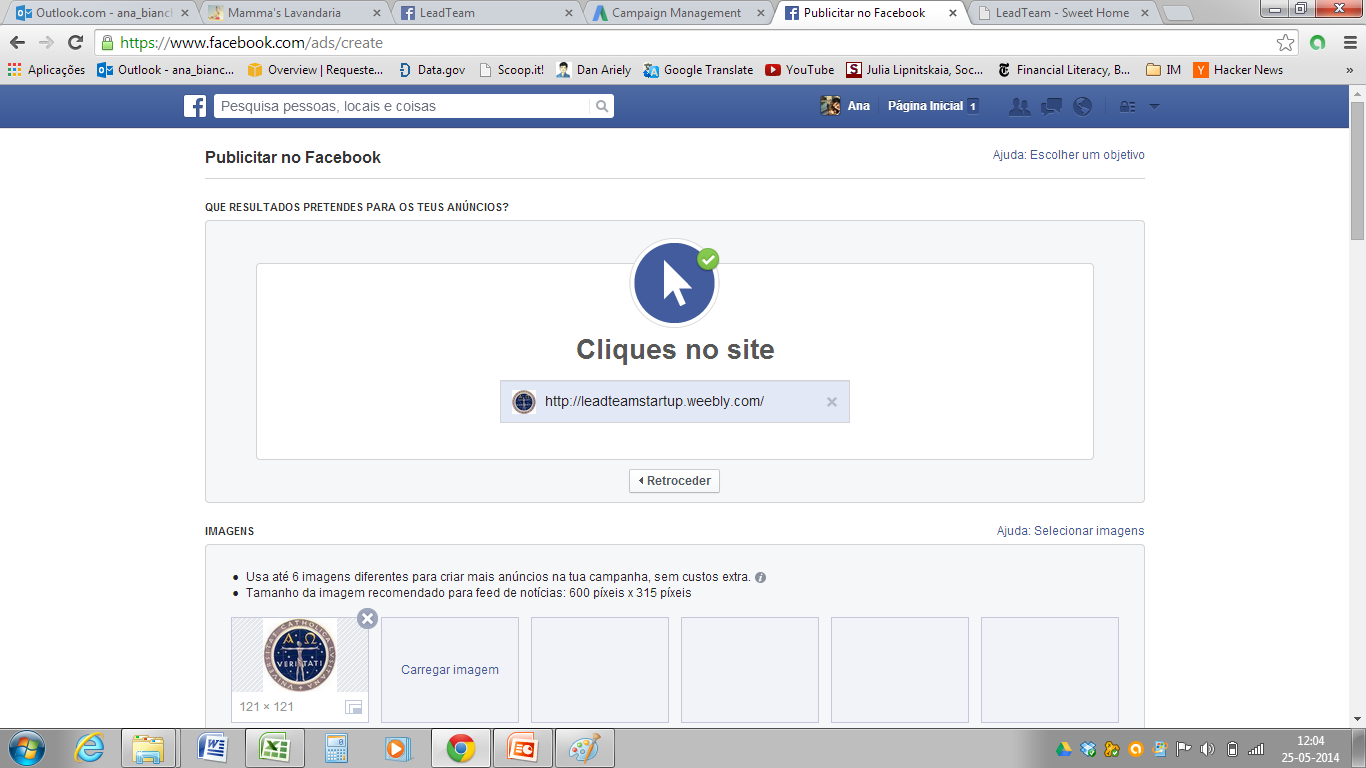 MARKETING AND SALES EXPENSES
USERS
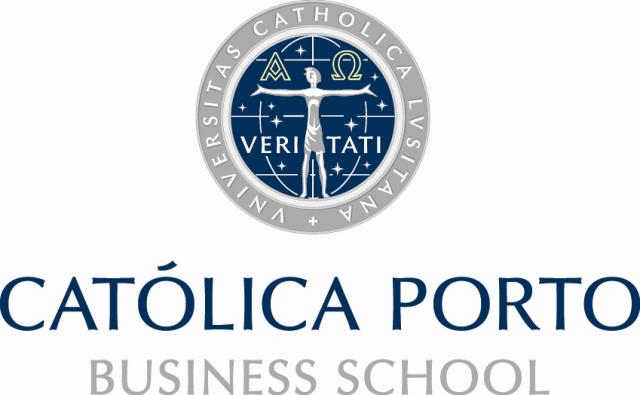 Fairs
SEO and the LeadTeam platform
E-mail Marketing and Tele-Marketing
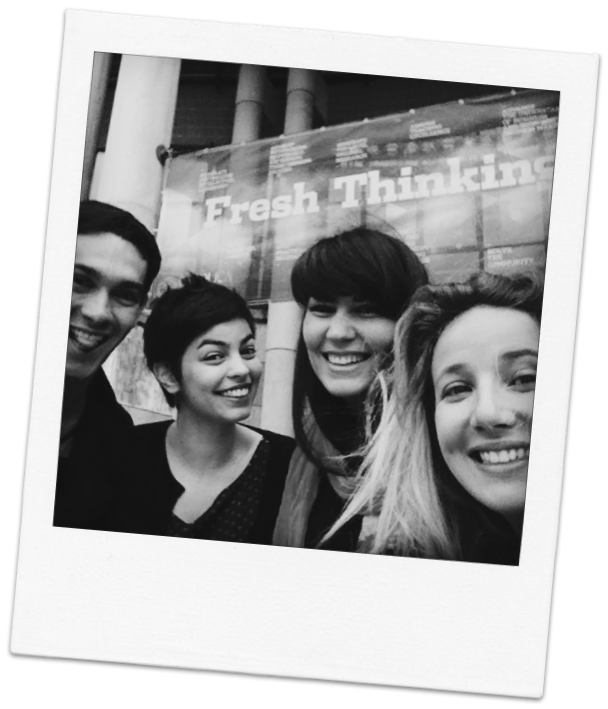 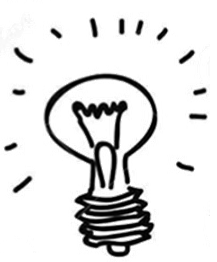 juan.designer.co
ana.hustler.pt
victoria.systematic.fr
clémence.innovator.fr
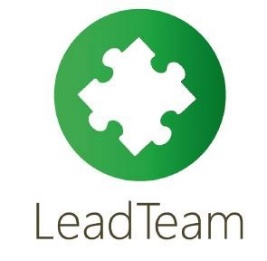 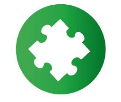 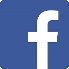 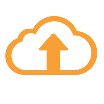 NOW
18 848 users
5 universities
1st YEAR
10.000
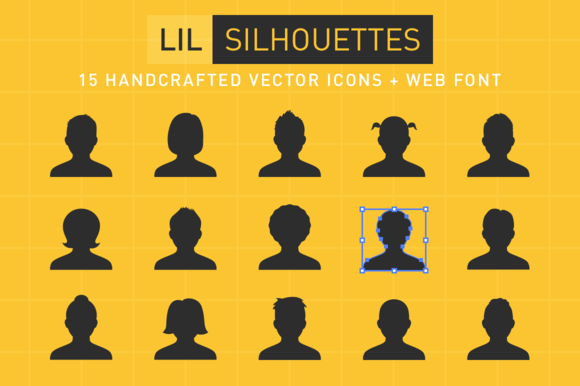 +4
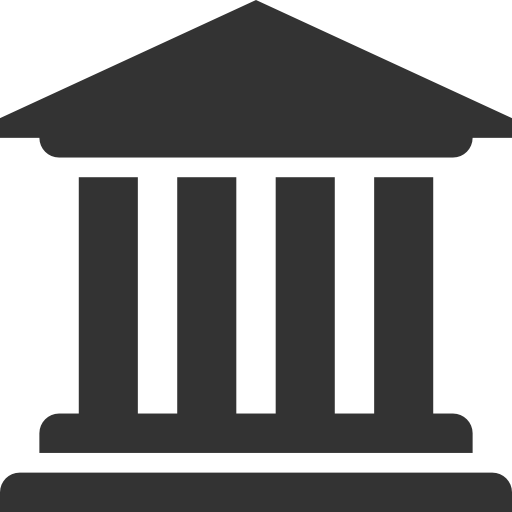 1/2
ucp
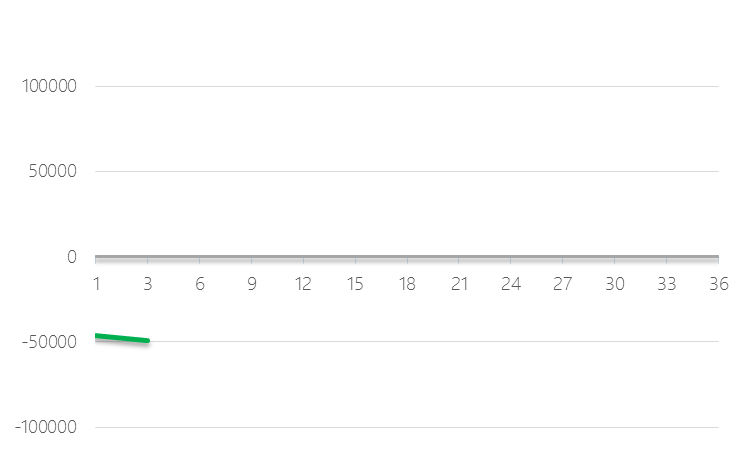 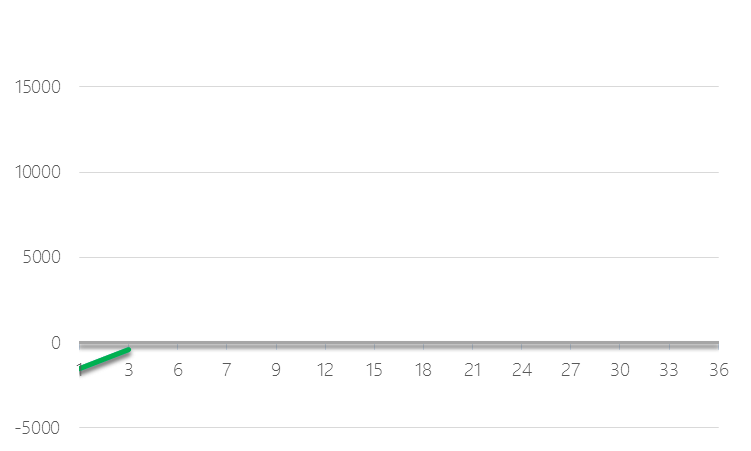 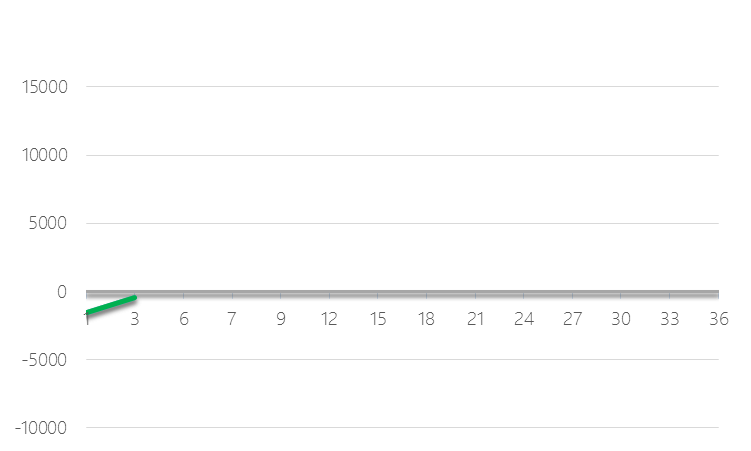 Net income
Cumulative FCF
50.000
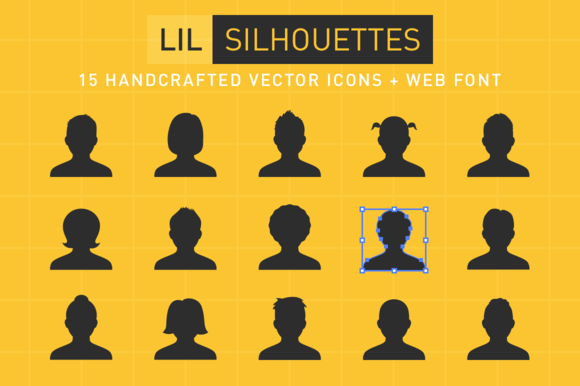 +6
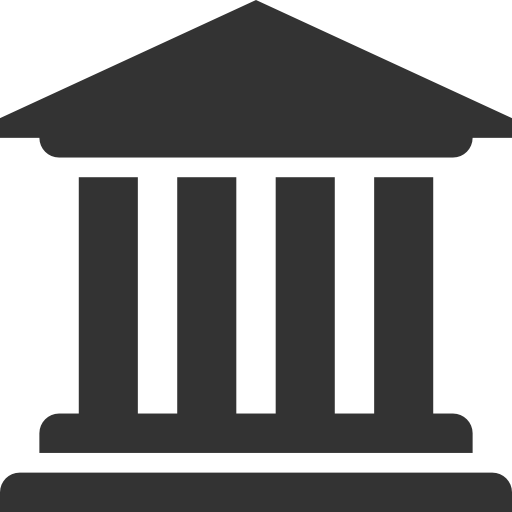 1
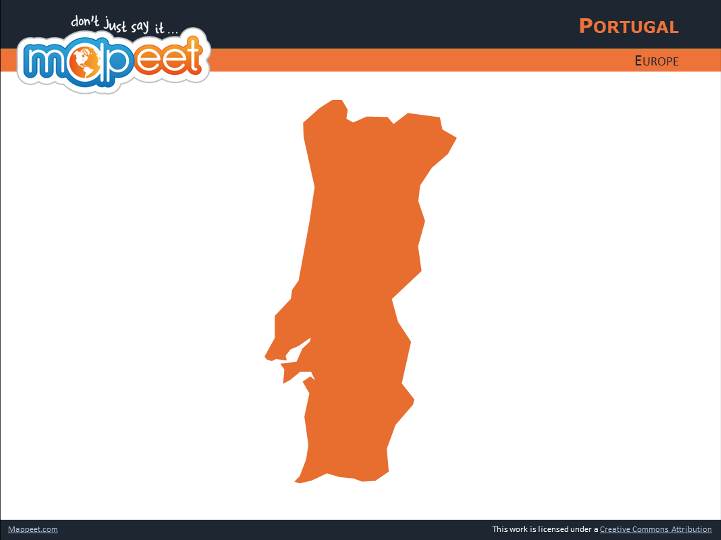 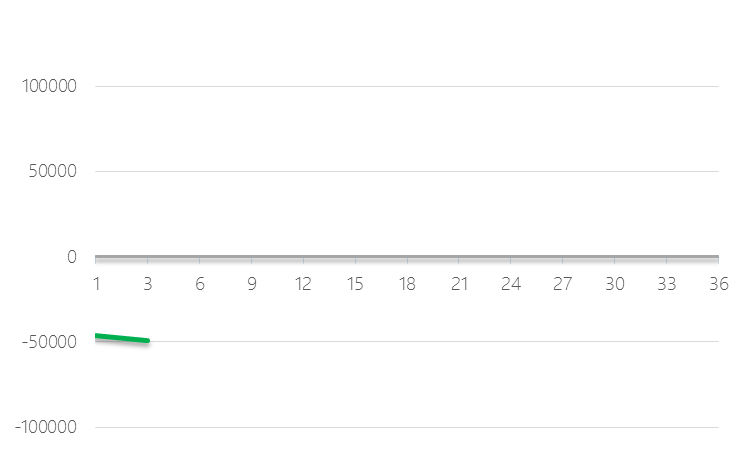 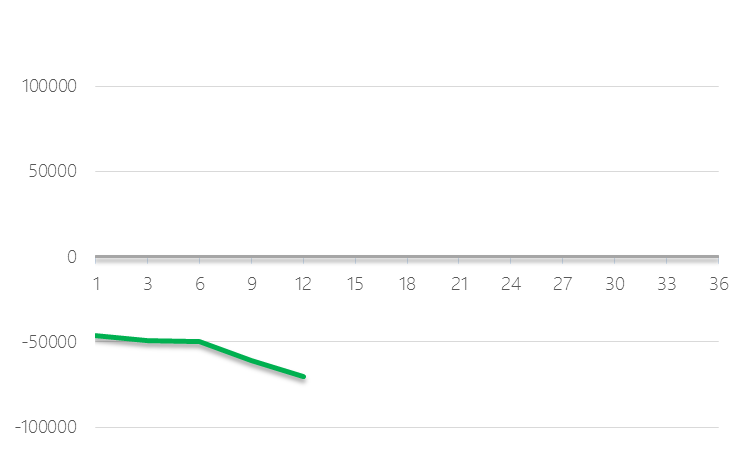 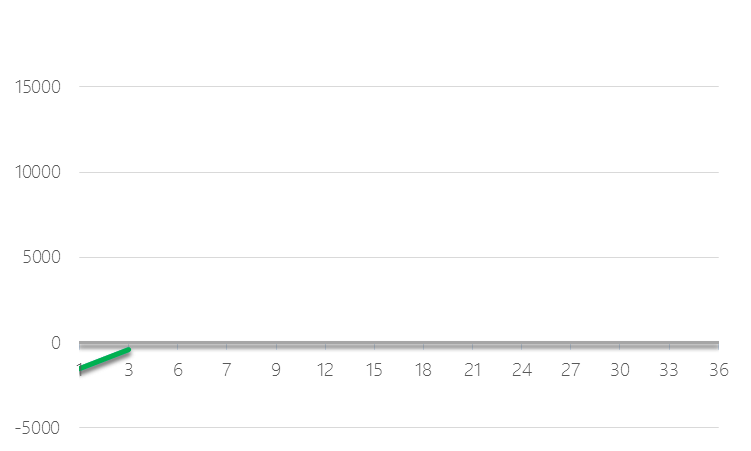 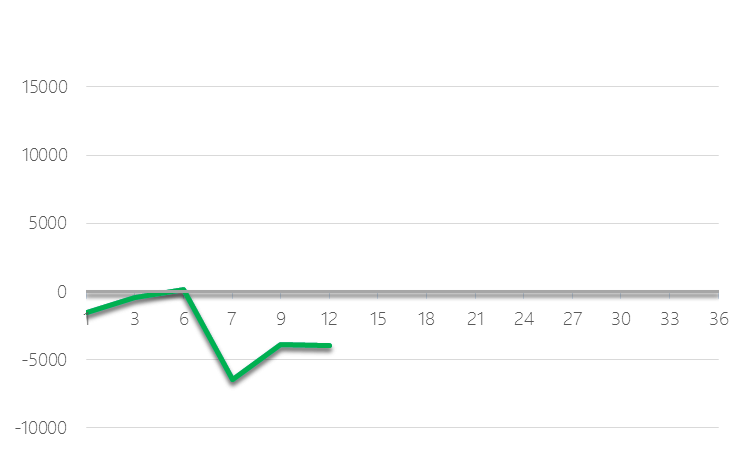 Net income
Cumulative FCF
150.000
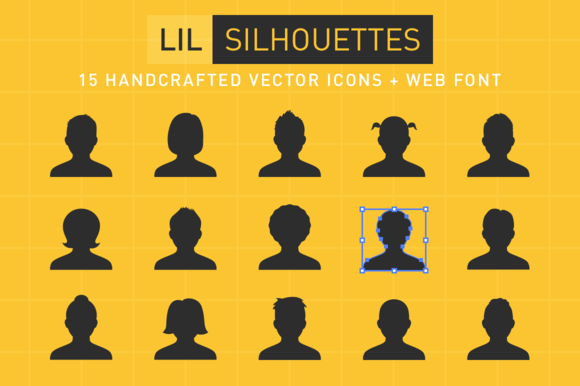 +10
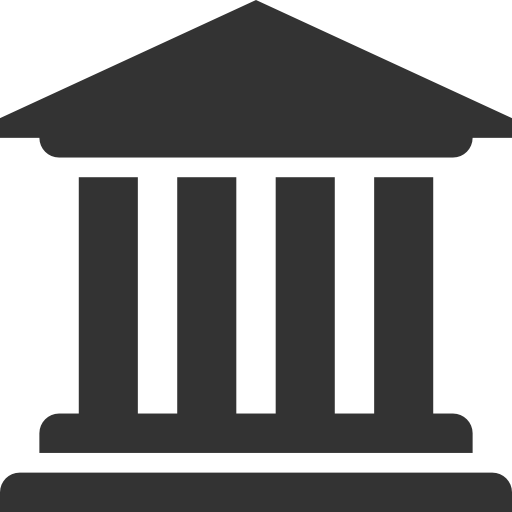 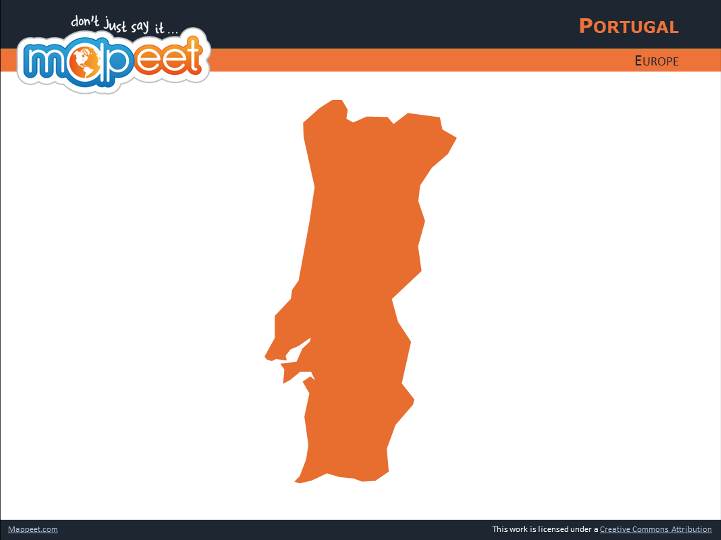 2
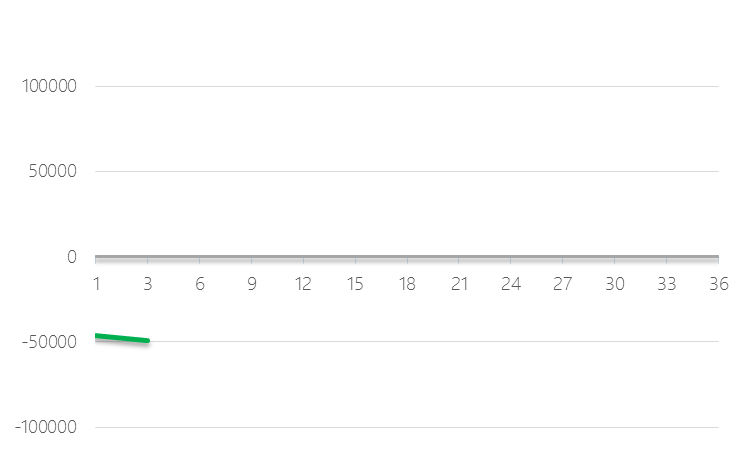 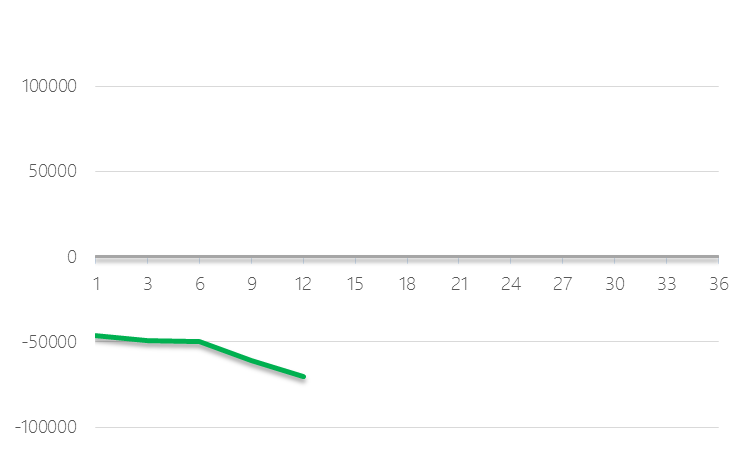 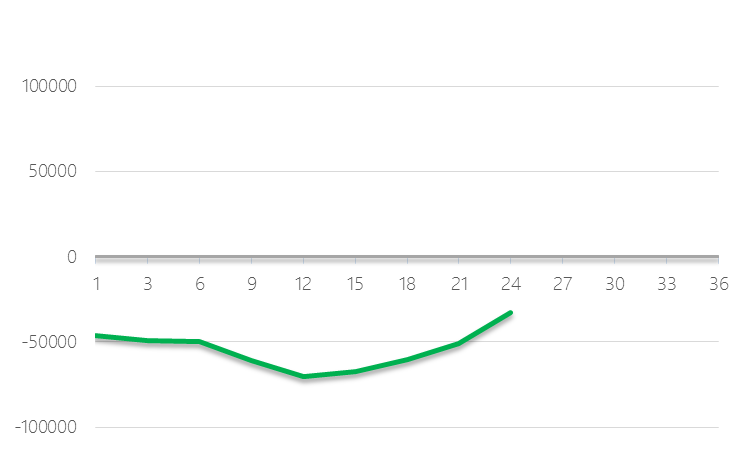 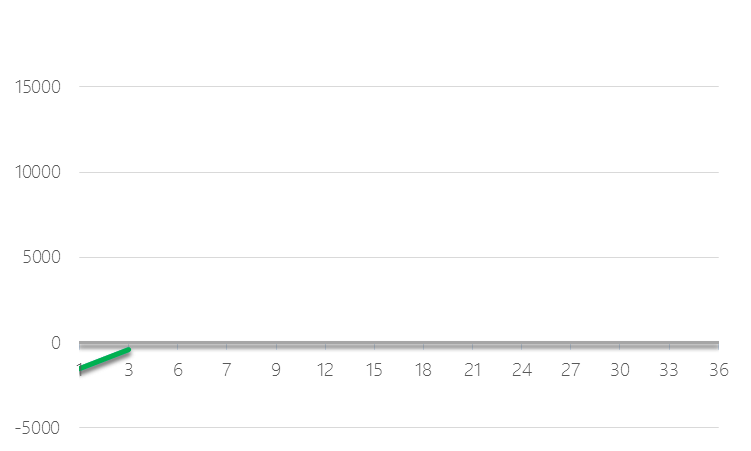 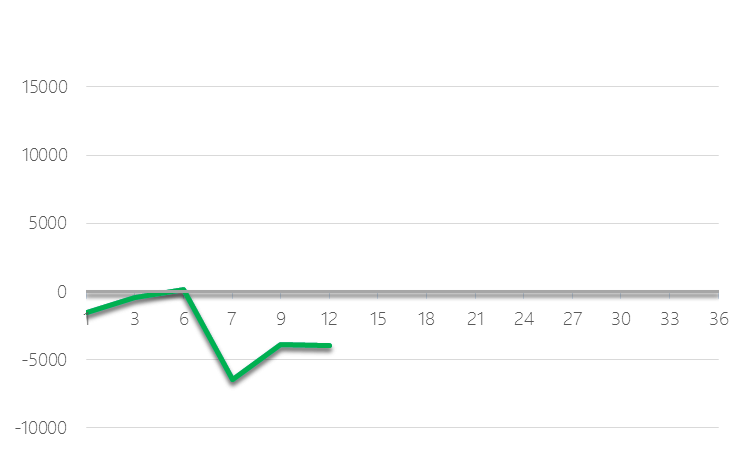 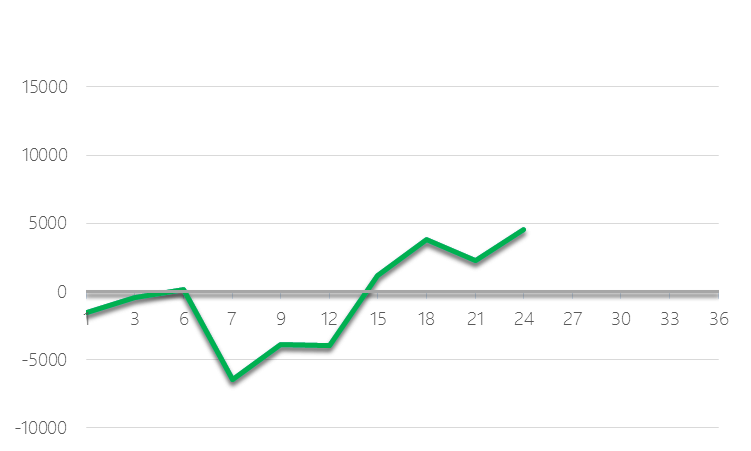 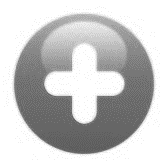 Net income
Cumulative FCF
350.000
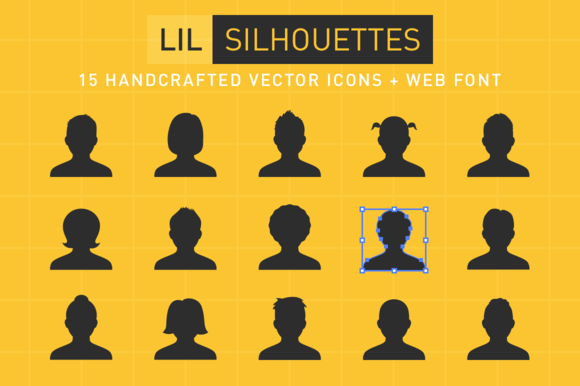 +16
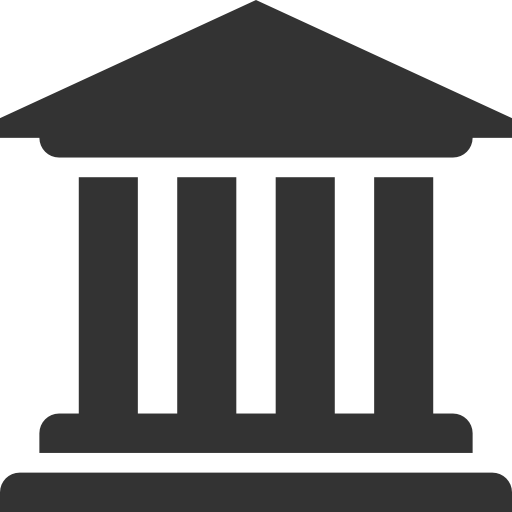 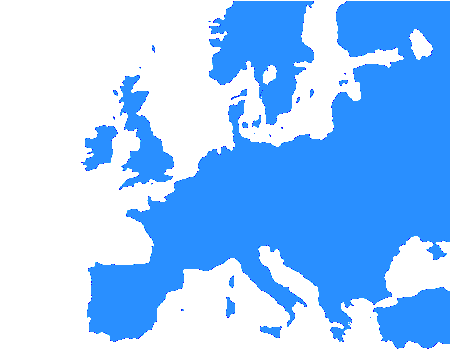 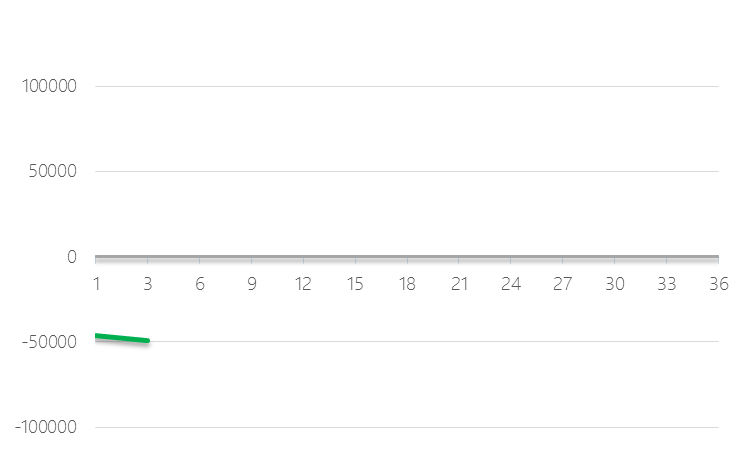 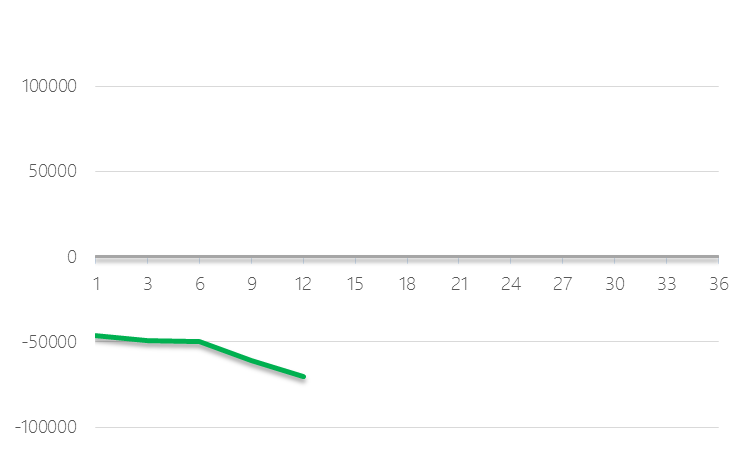 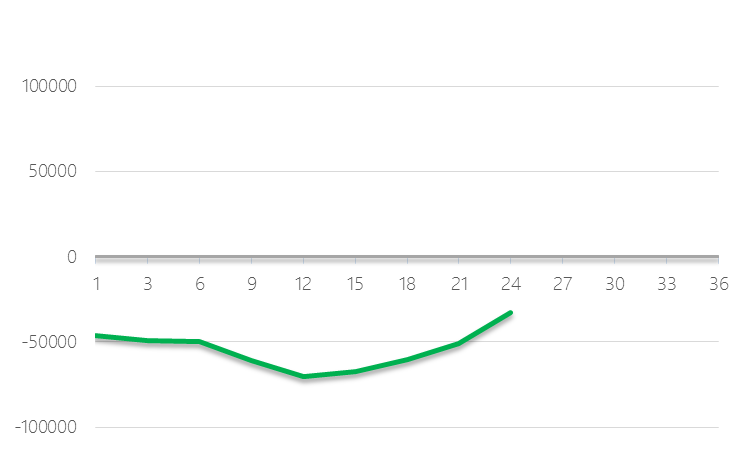 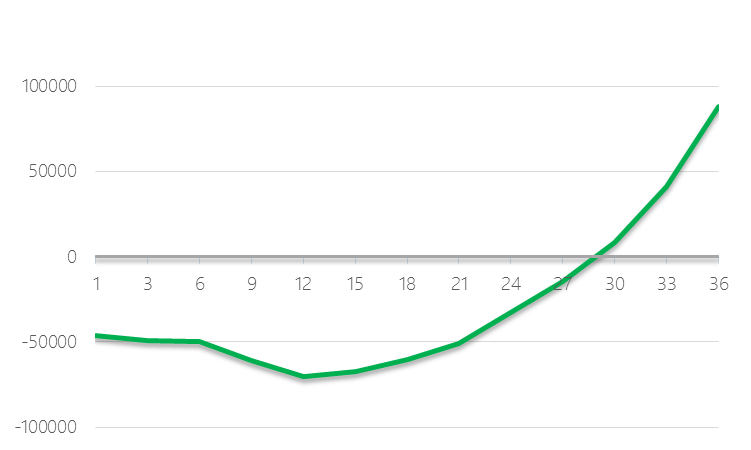 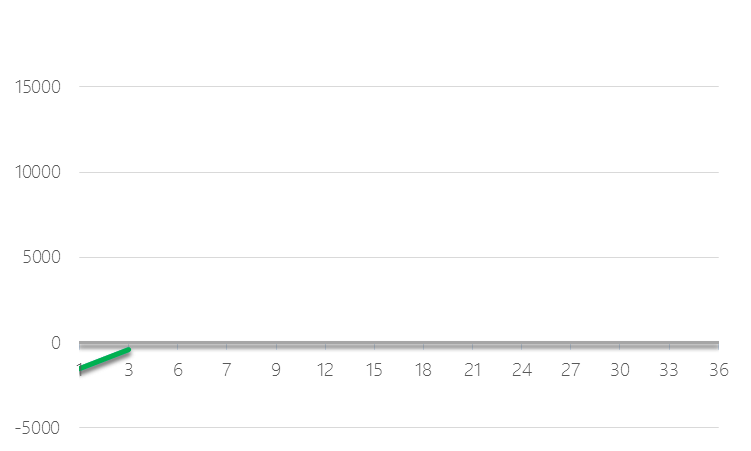 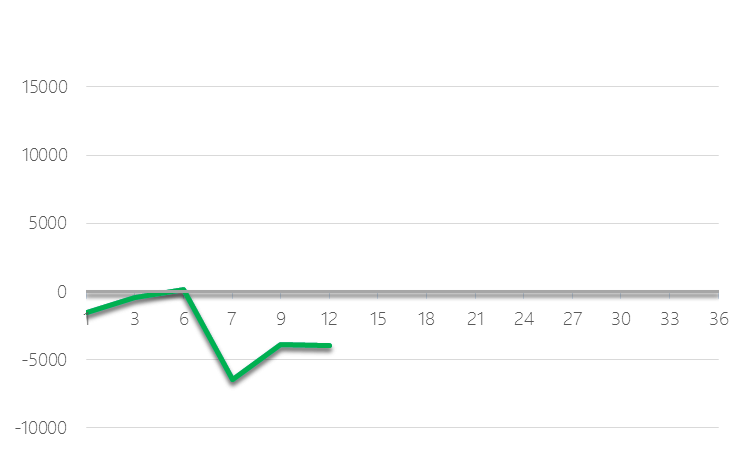 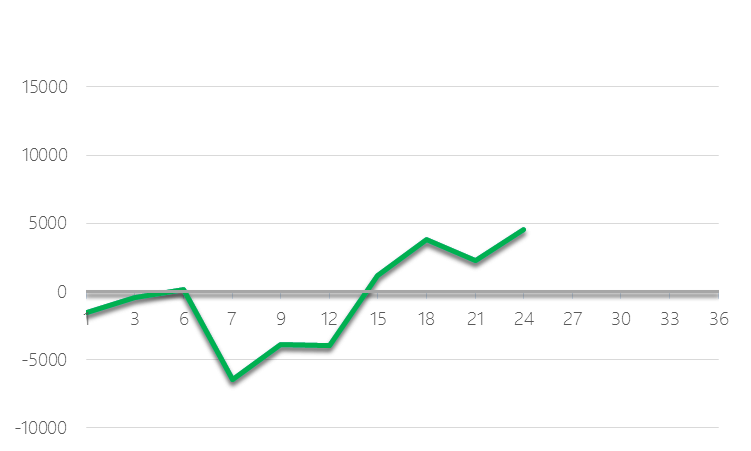 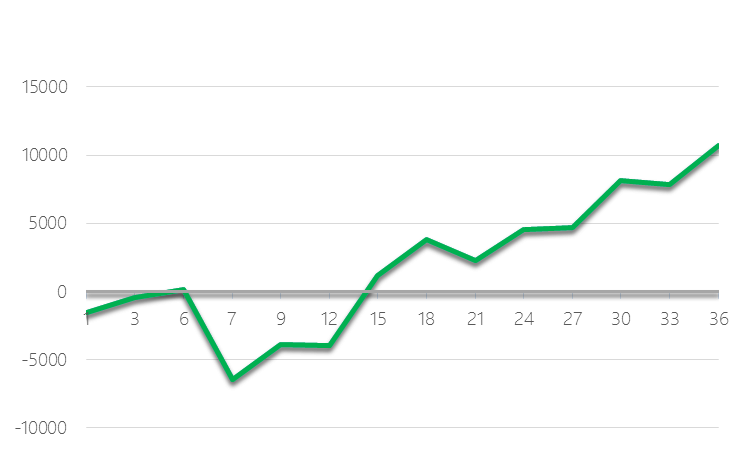 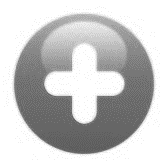 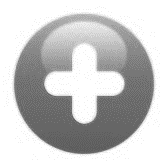 3
Net income
Cumulative FCF
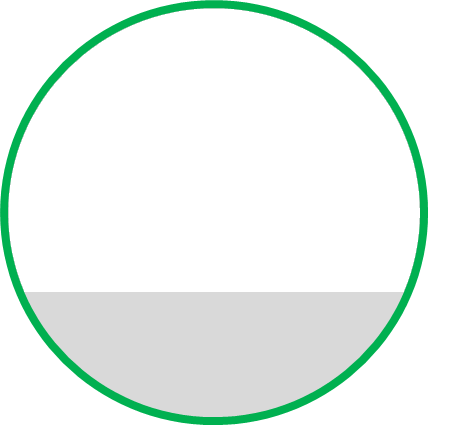 108,823€
freemium
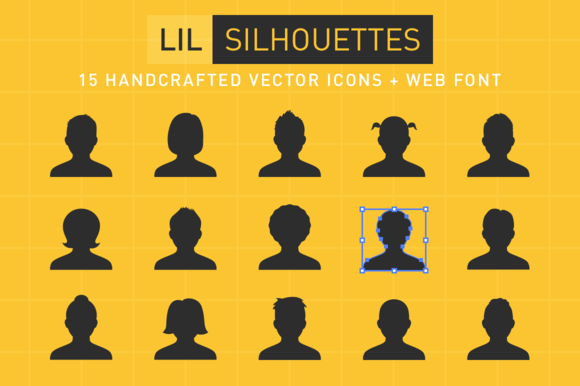 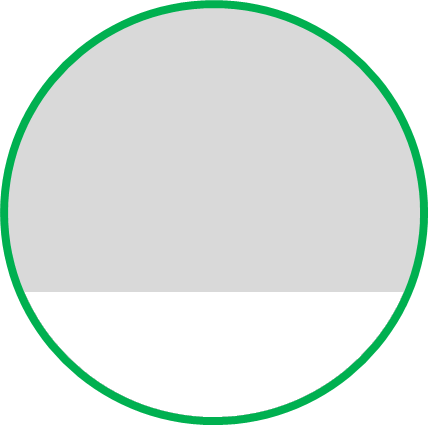 246,400 €
fees
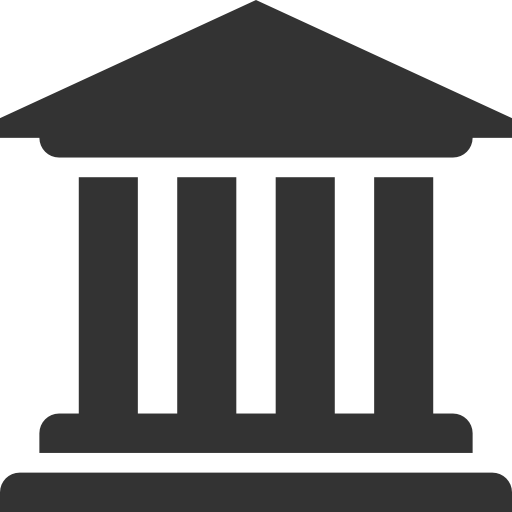 108,823€
freemium
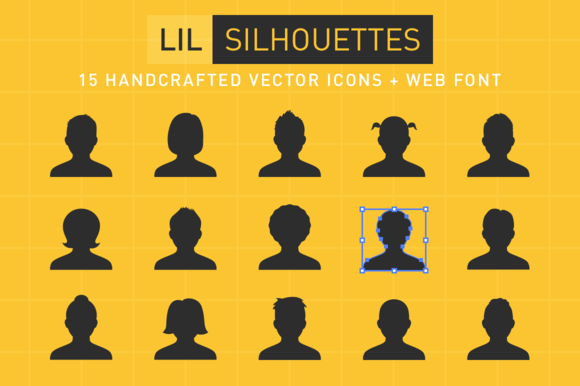 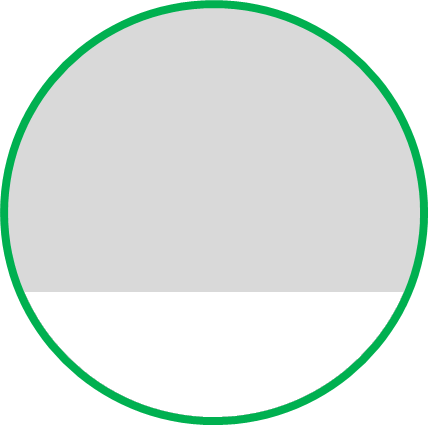 ads
148,164 €
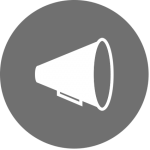 246,400 €
fees
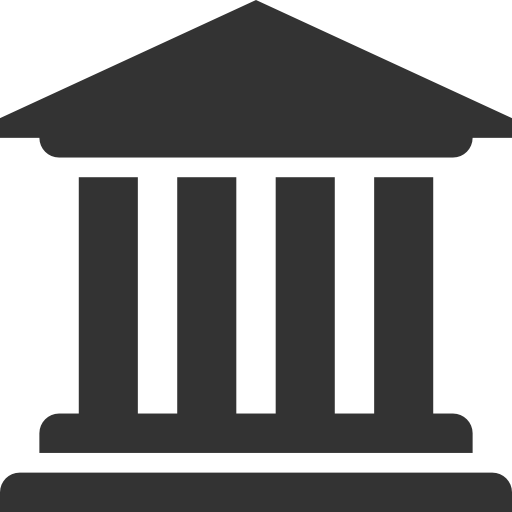 108,823€
freemium
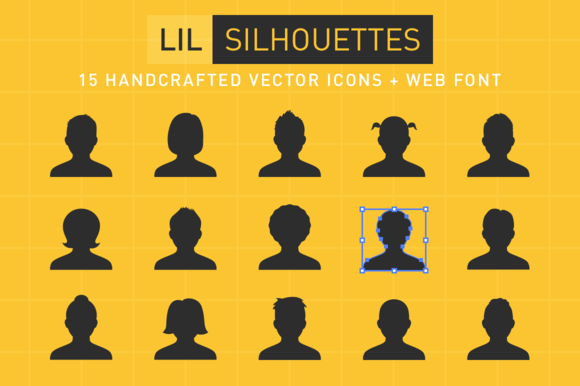 180M people
bootstrapping
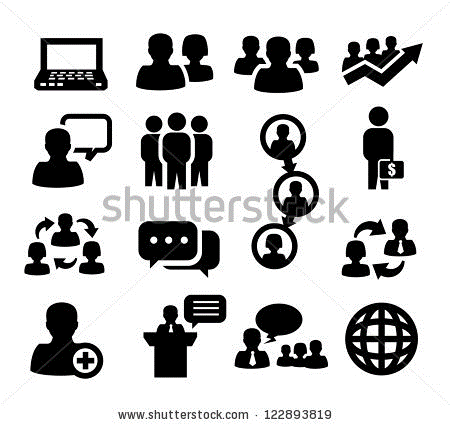 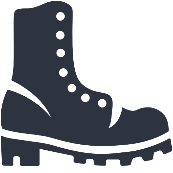 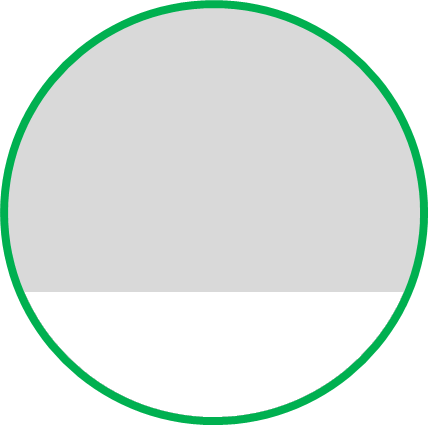 ads
148,164 €
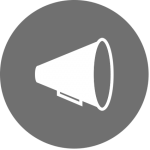 246,400 €
fees
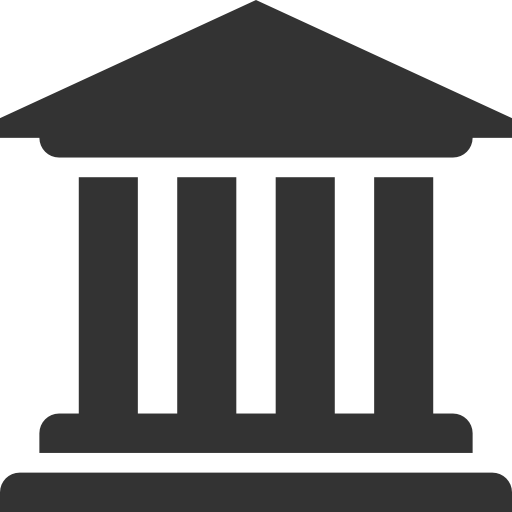 108,823€
freemium
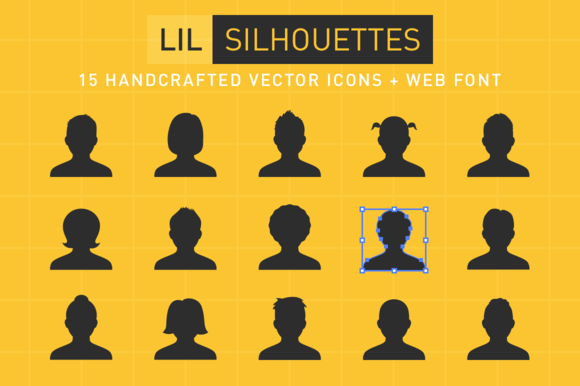 Investment Required: 45.000€
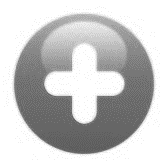 180M people
bootstrapping
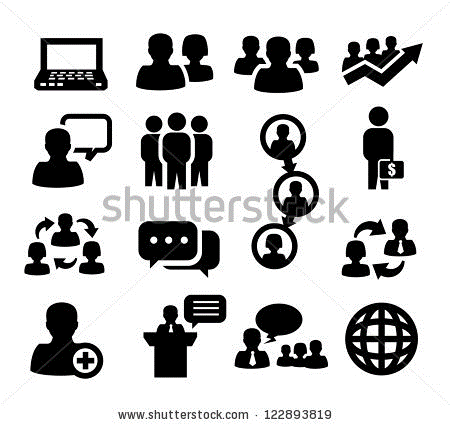 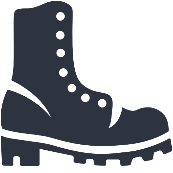 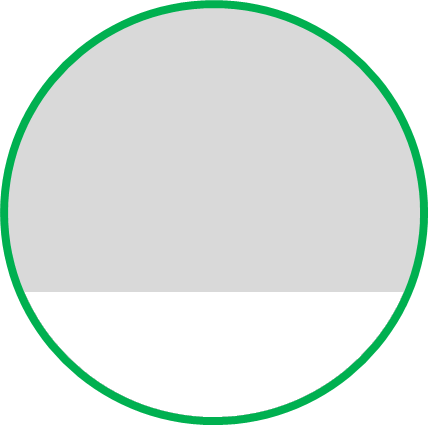 ads
148,164 €
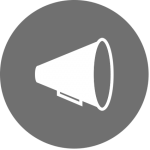 246,400 €
fees
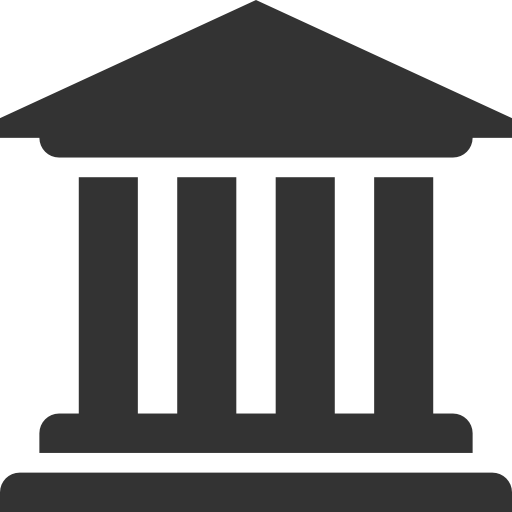 108,823€
freemium
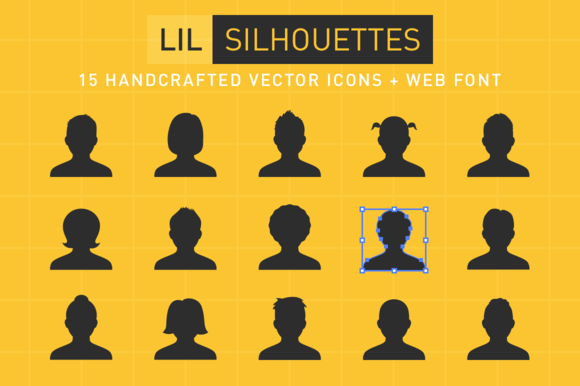 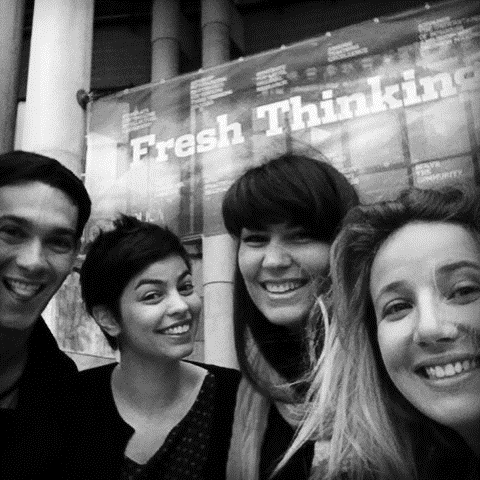 Thank you !